РОССИЙСКАЯ ФЕДЕРАЦИЯ
Ханты-Мансийский Автономный округ
г.Нижневартовс 
МБДУ ДСКВ № 29 «ЁЛОЧКА»
Использование ИКТ 
в работе с детьми 
старшего дошкольного возраста
Воспитатель
Дегтяренко
Елена Евгеньевна
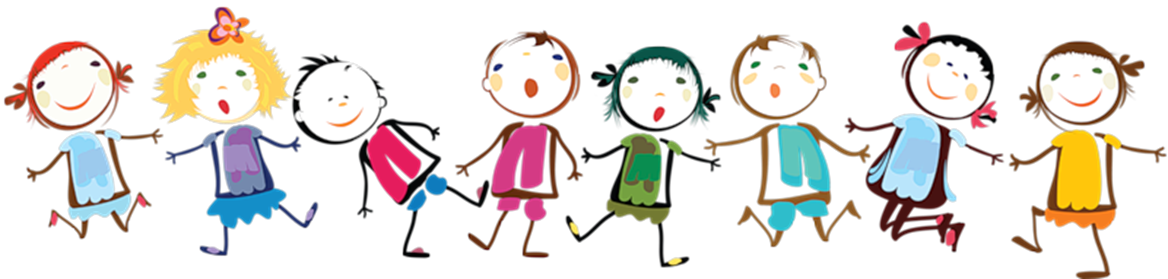 ГИПОТЕЗА:
Использование ИКТ выводит усвоения полученных знаний дошкольниками на более высокий уровень.
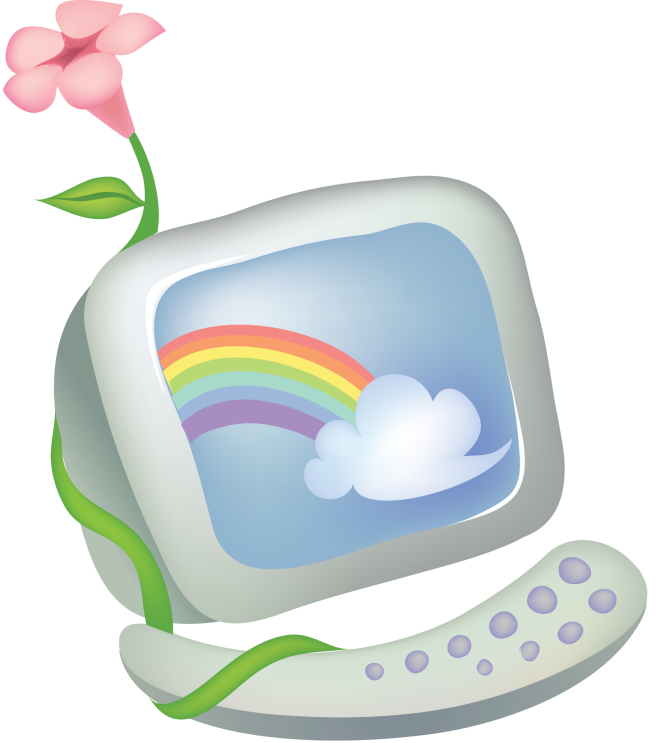 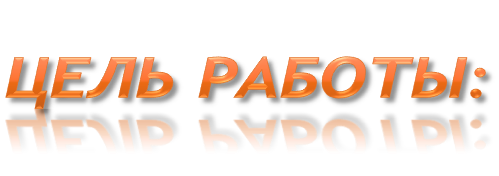 Повышение качества образования через активное внедрение в воспитательно-образовательный процесс информационных технологий с детьми дошкольного возраста.
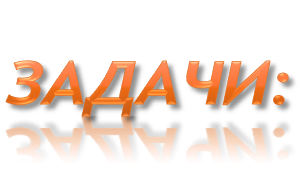 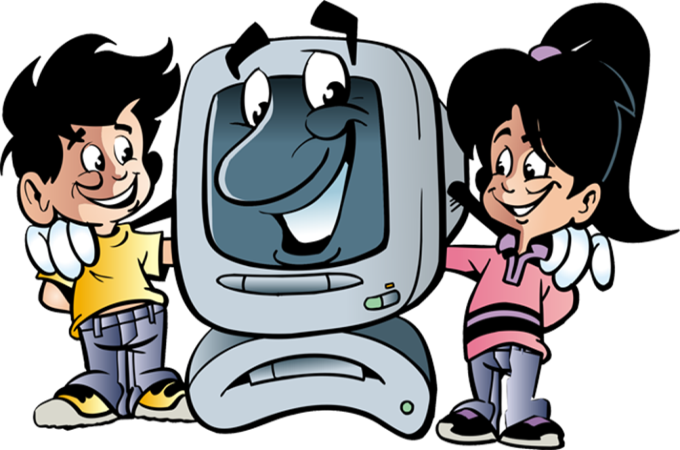 ОСНОВНЫЕ НАПРАВЛЕНИЯ РАБОТЫ ПО ВНЕДРЕНИЮ ИКТ
Использование мультимедийных технологий в воспитательно-образовательном процессе дает возможность оптимизировать педагогический процесс, индивидуализировать обучение детей с разным уровнем познавательного развития и значительно повысить эффективность психолого-педагогической деятельности.
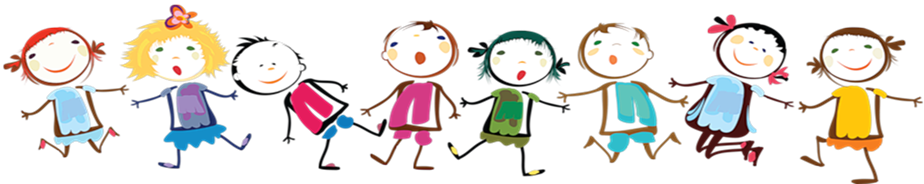 Развивающие компьютерные игры
Средства развития и воспитания детей
Аудиовизуальный ряд (презентация)
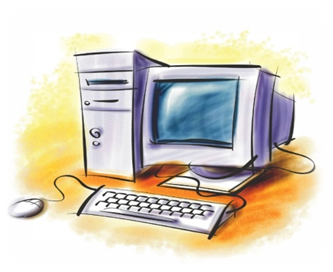 Диагностические игры.
Использование ИКТ в учебно –воспитательном процессе
Непосредственно образовательная деятельность
Самостоятельная деятельность
Совместная деятельность
Индивидуальная работа
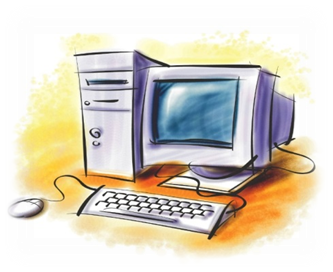 Применение компьютерных слайдов, презентаций, клипов, звуковых эффектов в процессе НОД  имеет следующие преимущества:
возможность демонстрации объектов более доступных для восприятия сохранной сенсорной системы ребенка;
объединение аудио-, видео- и анимационных эффектов в единую презентацию способствует компенсации объема информации, получаемого детьми из учебной литературы;
позволяет моделировать жизненные ситуации, которые нельзя увидеть в повседневной жизни.
стимулирует познаватель-ную активность детей
возможность демонстрации различных объектов в многократно увеличенном виде;
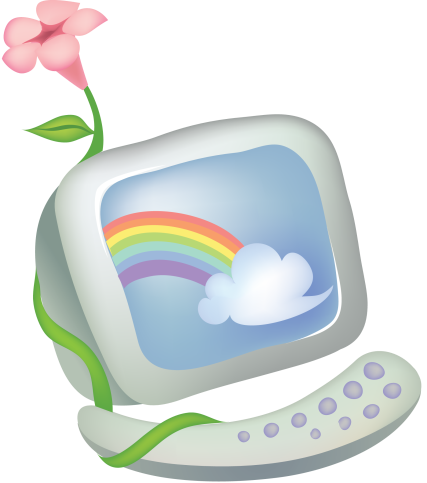 Вводит ребёнка в мир технолизации учебного процесса.
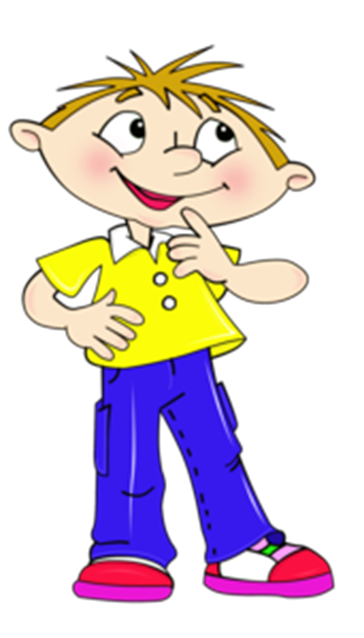 Совершенствует познавательный интерес.
Способствует более эффективному восприятию информации.
Облегчить подачу информации.
Речевое развитие
Игра рыбалка звуки К и Т
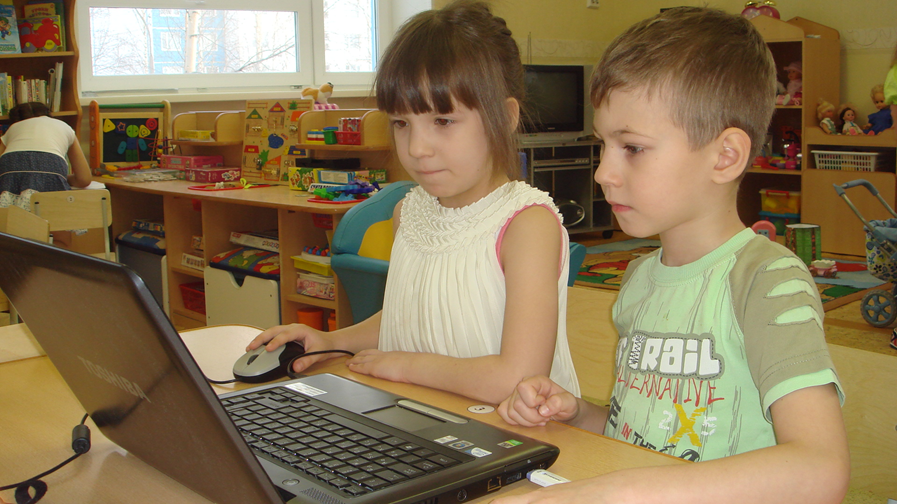 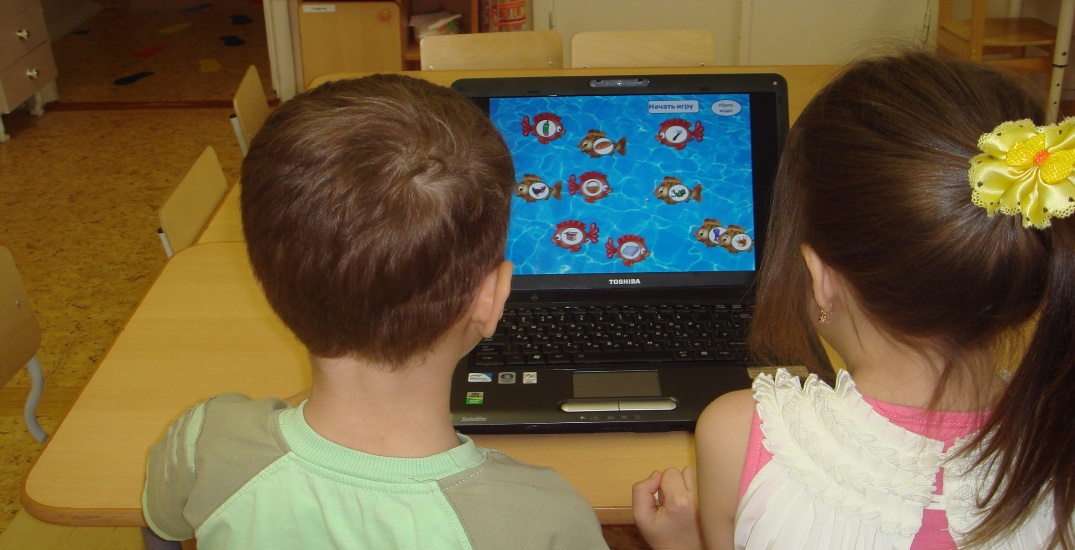 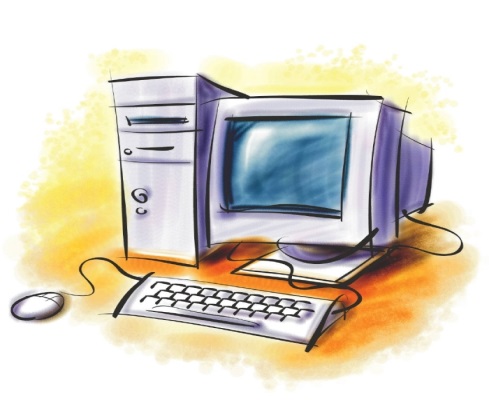 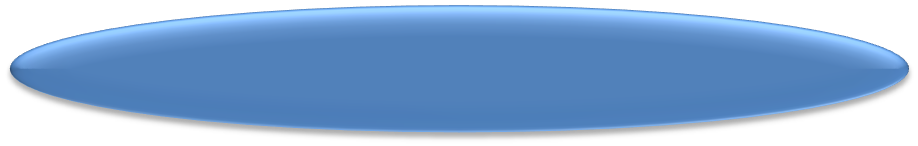 ФЭМП
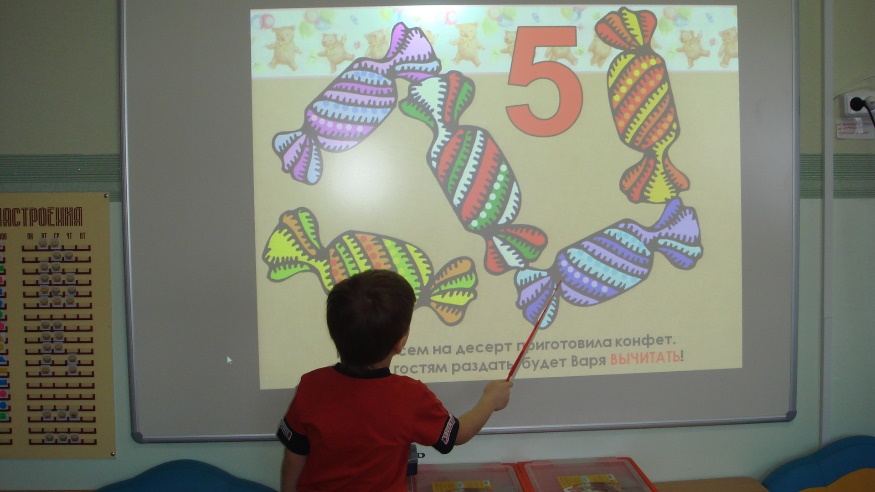 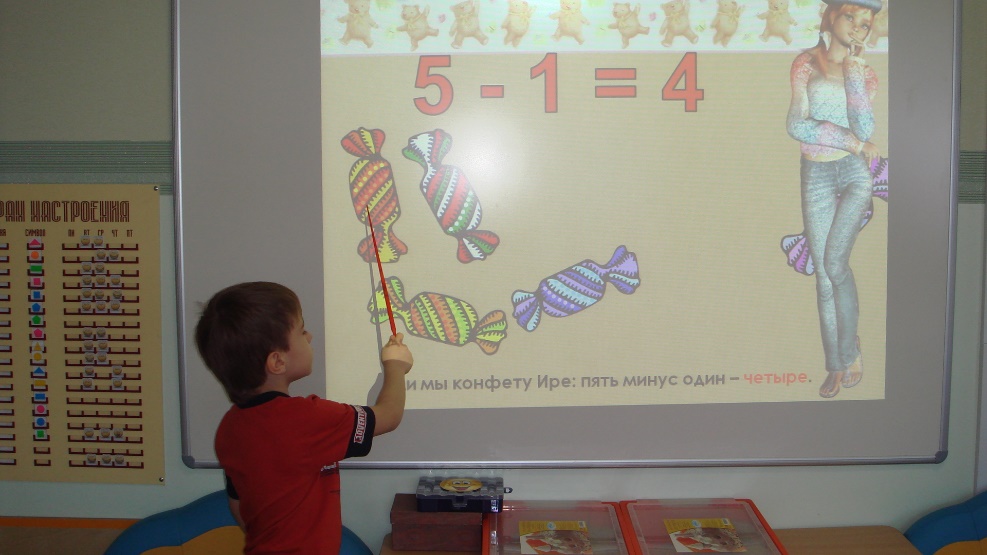 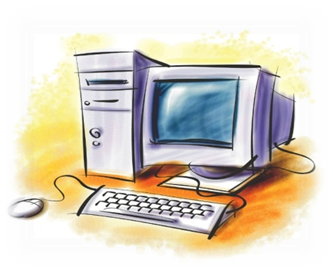 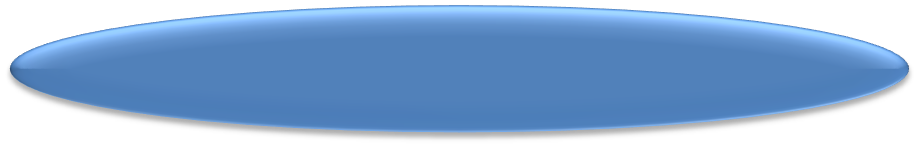 ОБЖ
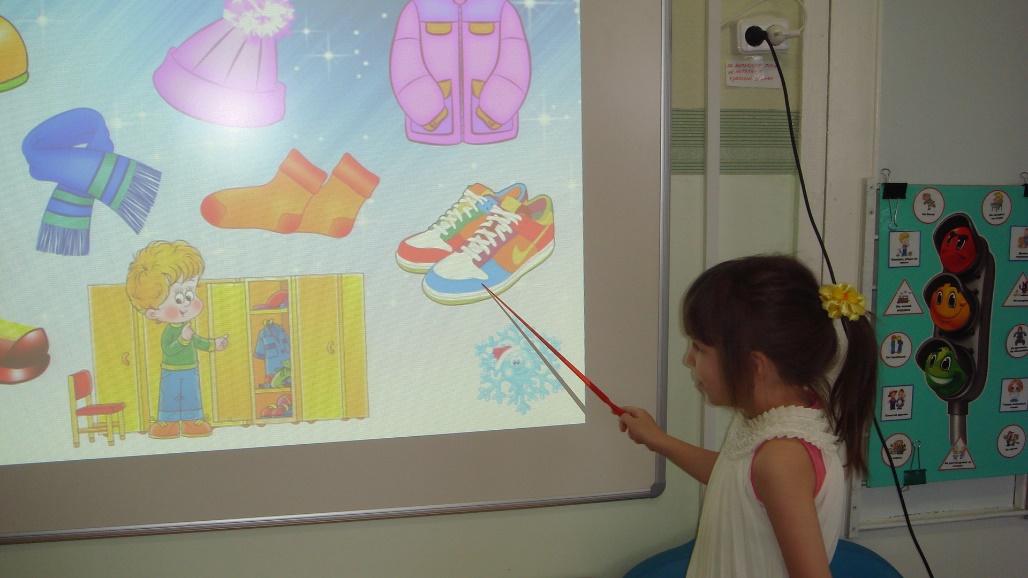 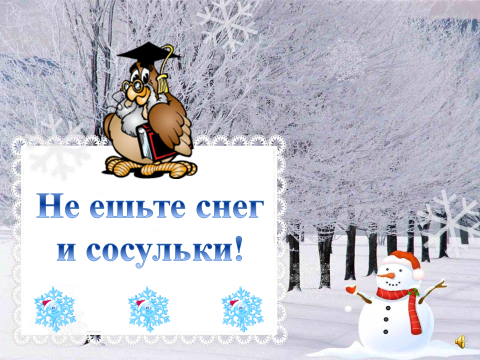 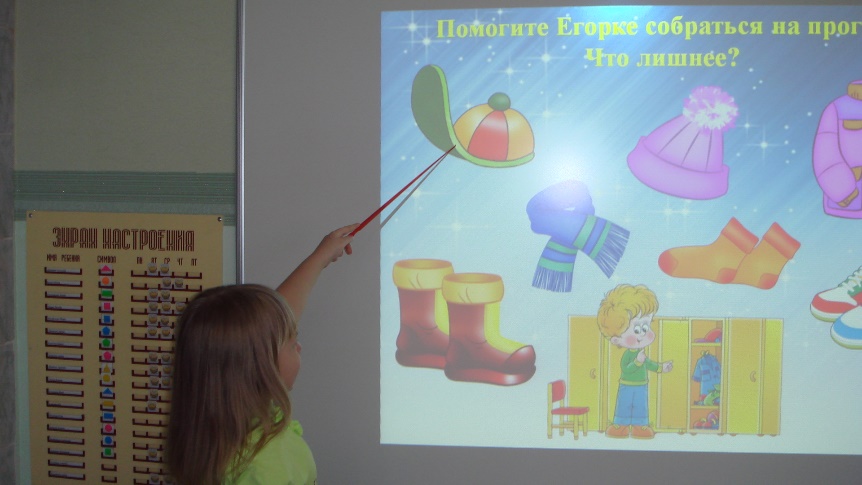 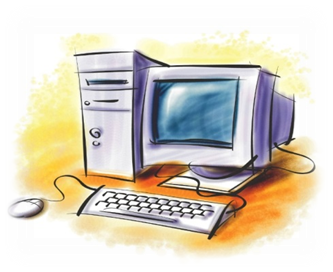 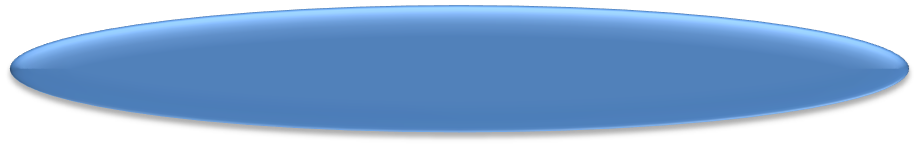 Художественно-эстетическое развитие
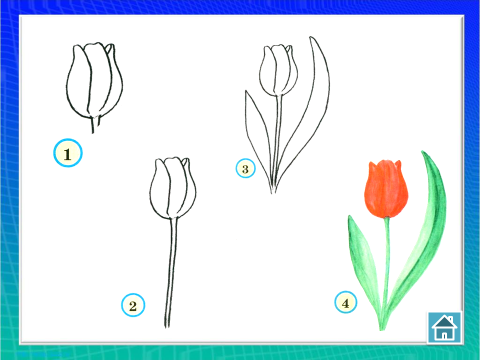 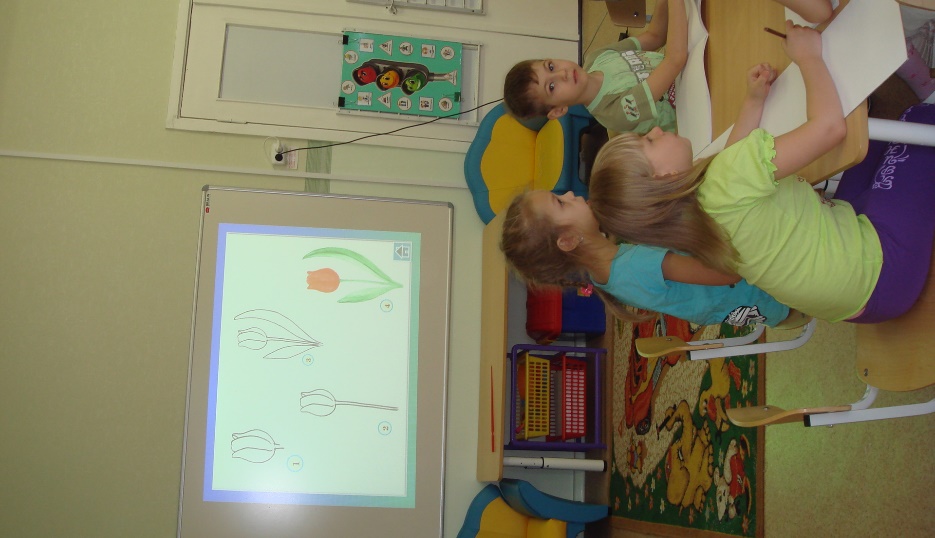 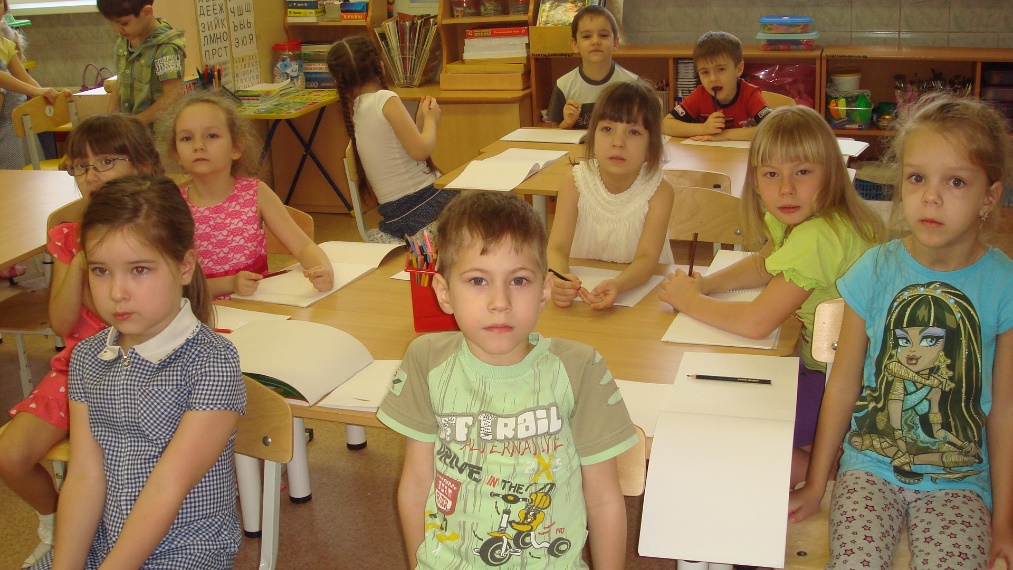 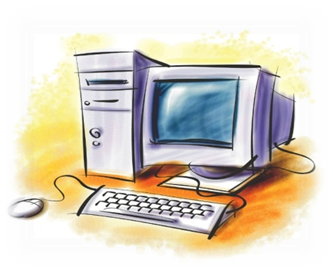 Рынок компьютерных игр
развивающие
обучающие
диагностические
Математическое развитие
Речевое развитие
Мир природы
Социальный мир
Художественное творчество
Музыка
Основные фирмы – производители лицензионных детских компьютерных игр
Медиа Хауз
Alisa Studio
Новый диск
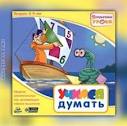 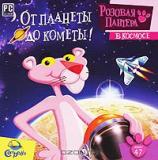 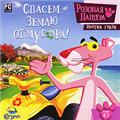 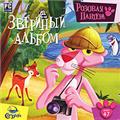 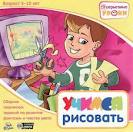 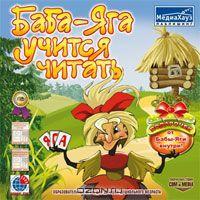 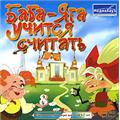 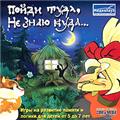 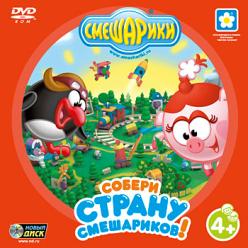 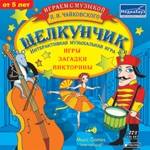 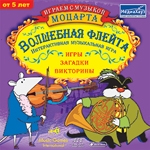 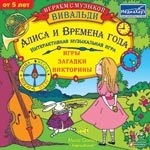 3. Использование ИКТ в работе с родителями воспитанников.
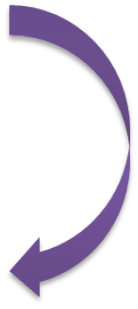 Использование презентаций на родительских собраниях;
Создание фотогалерей о жизни детей в ДОУ;
Совместная работа родителей и детей по подготовке проектов;
Подготовка консультаций специалистов для родителей.
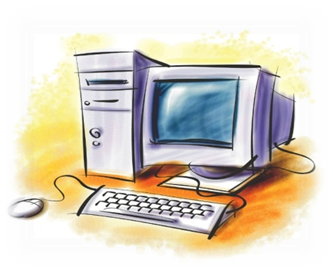 ИКТ в работе с родителями
Сайт группы
Медиатека
Портфолио  семьи
Электронное портфолио педагога
Методические рекомендации для родителей
Интерактивный журнал играбукватека
Электронная энциклопедия «Хочу всё знать»
Виртуальные конкурсы «Творческая мастерская»
Родительский форум «Вы спрашиваете мы отвечаем»
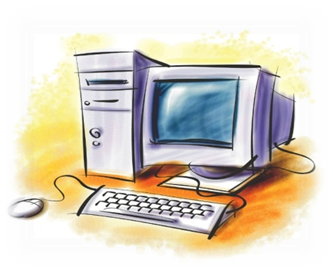 Видеотека «Как мы в садике живём»
ИКТ в работе с родителями
САЙТ ДОУ.
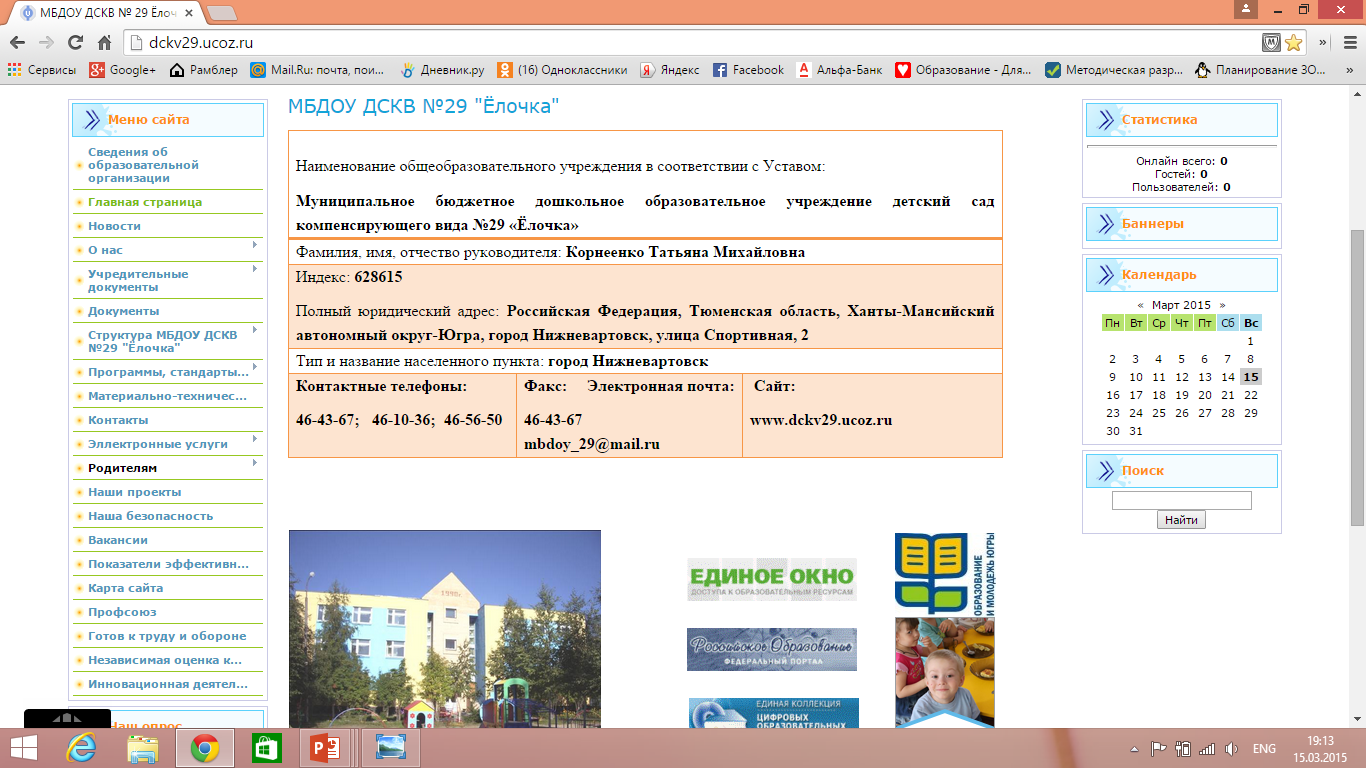 СПАСИБО ЗА ВНИМАНИЕ!
Желаю удачи!
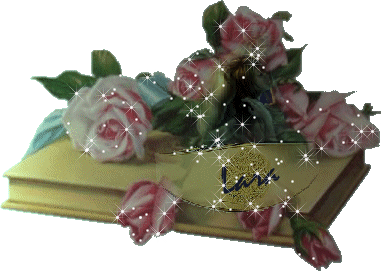